Fig. 4 Box-and-whisker plots of A) length of zygomatic plate (ZP) and B) condylobasal length (CBL) for Sorex ...
J Mammal, Volume 93, Issue 3, 28 June 2012, Pages 826–838, https://doi.org/10.1644/11-MAMM-A-354.1
The content of this slide may be subject to copyright: please see the slide notes for details.
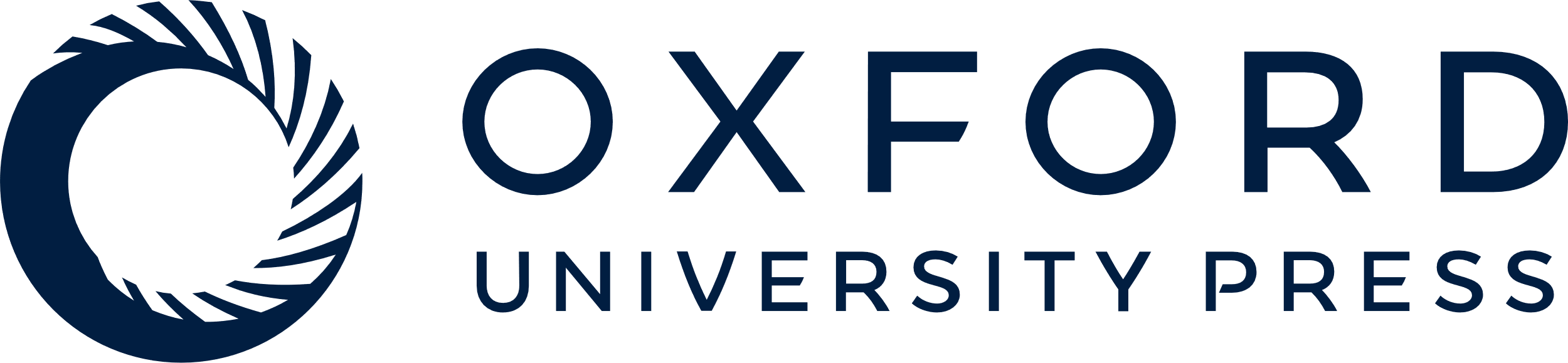 [Speaker Notes: Fig. 4 Box-and-whisker plots of A) length of zygomatic plate (ZP) and B) condylobasal length (CBL) for Sorex monticola monticola, S. monticola obscurus, S. ornatus ornatus, and S. obscurus parvidens. Means are represented by crosses, SDs by gray boxes, and ranges by the ends of the lines extending from the boxes (Table 2).


Unless provided in the caption above, the following copyright applies to the content of this slide: © 2012 American Society of Mammalogists]